GdL Fondali Marini
A cura di Marzia Rovere
GdL Fondali Marini
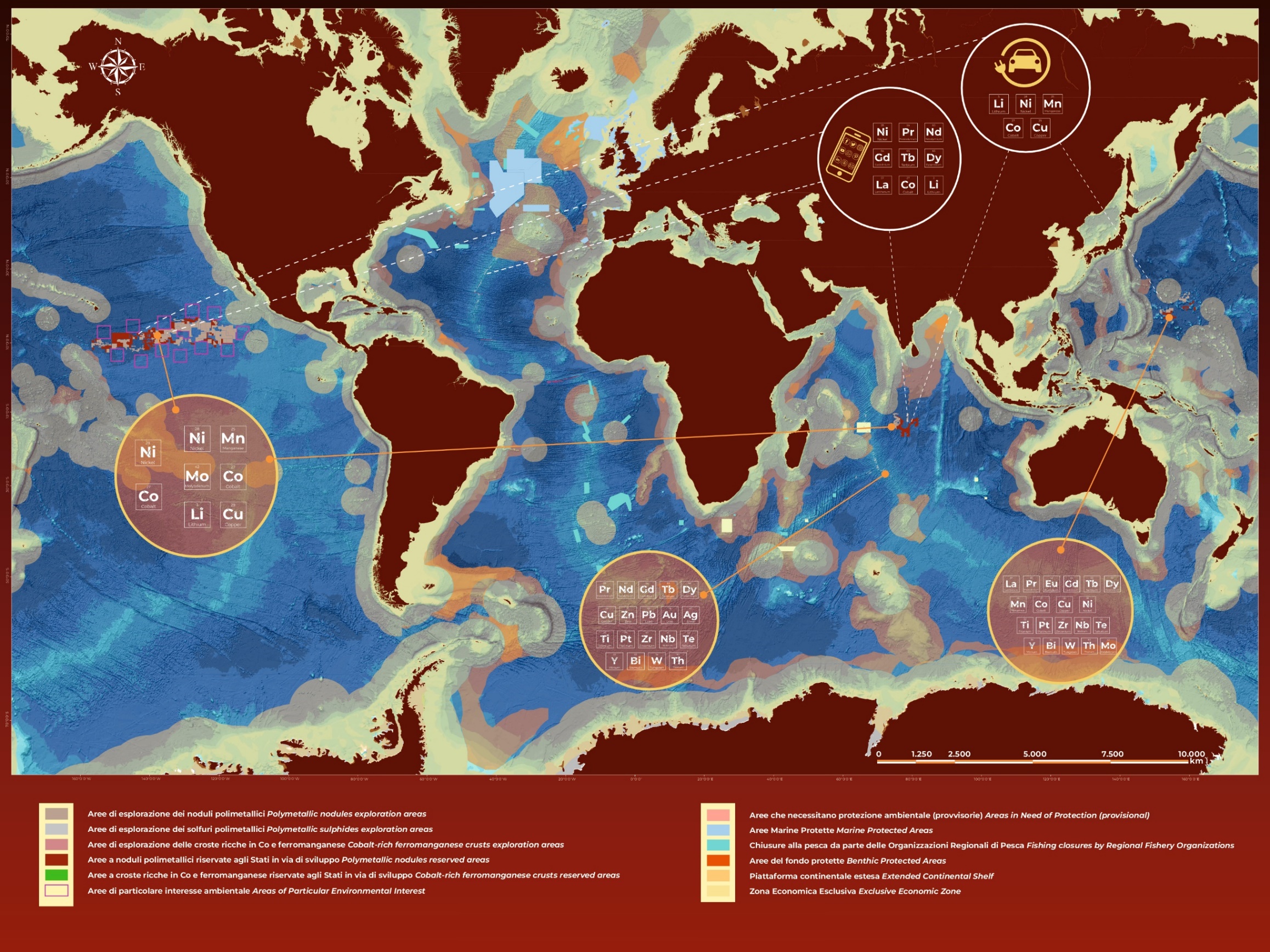 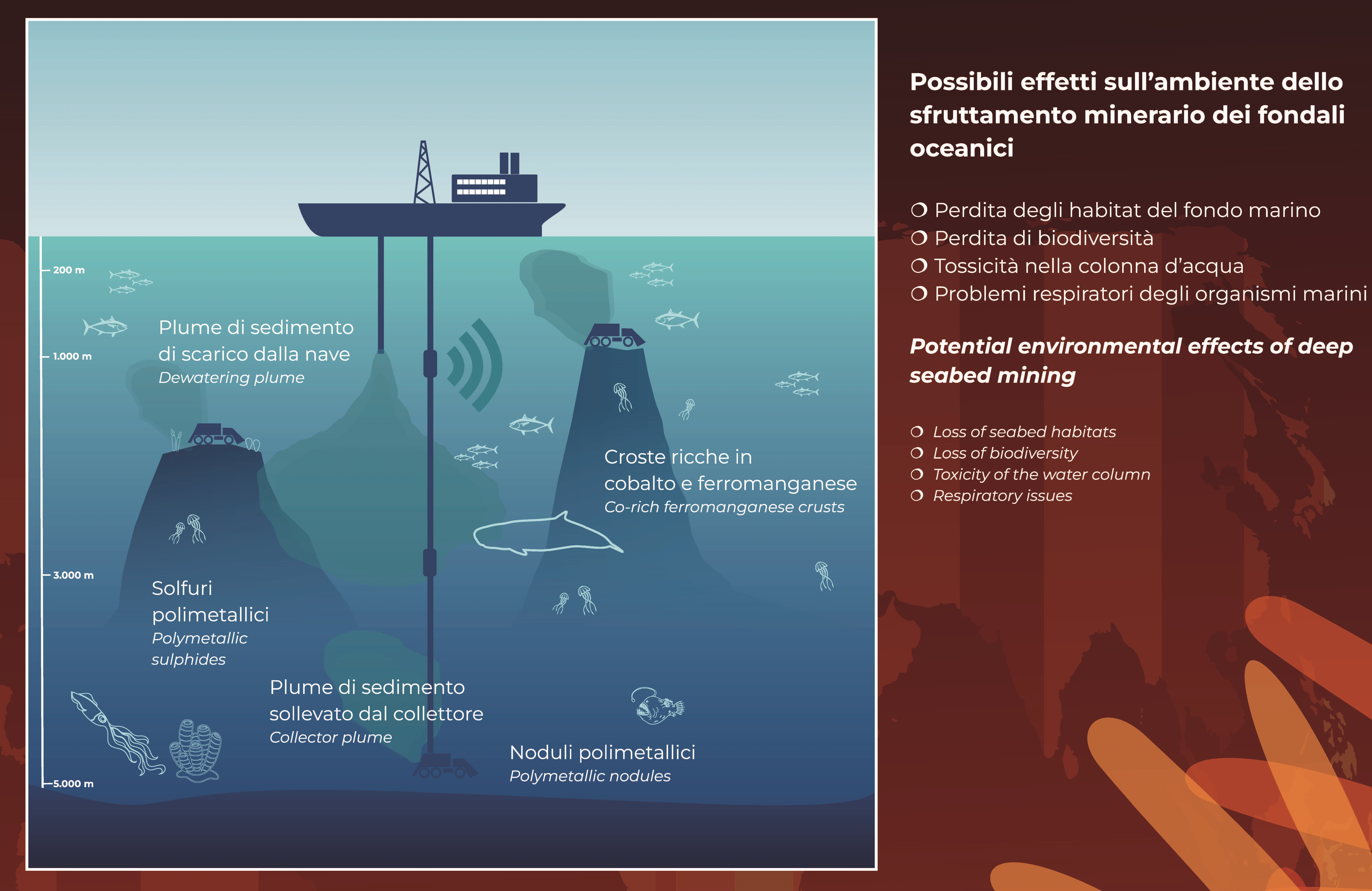 Marzia Rovere e il GdL
GdL Fondali Marini
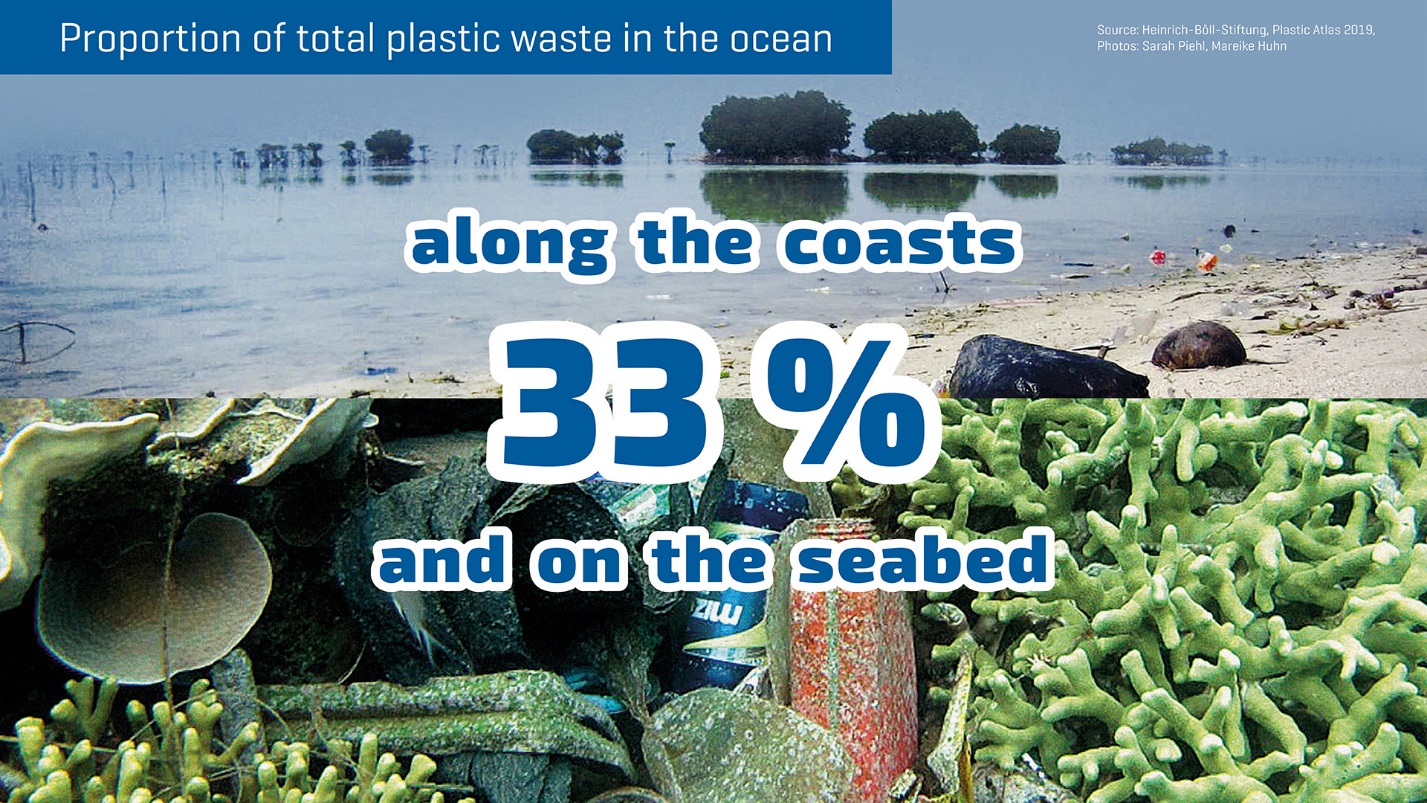 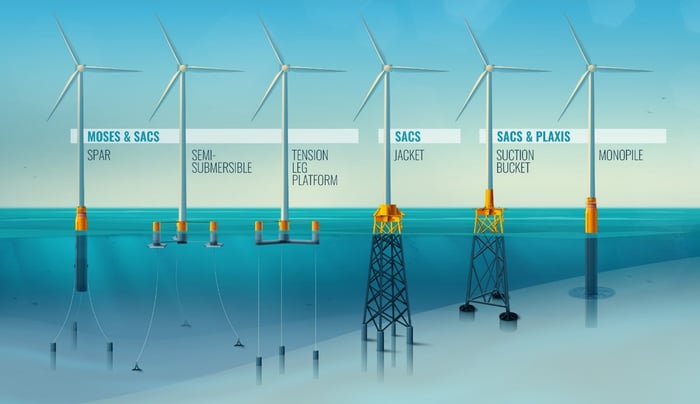 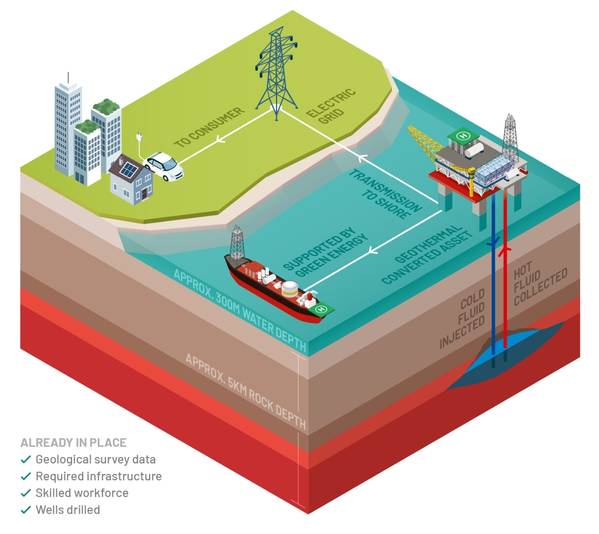 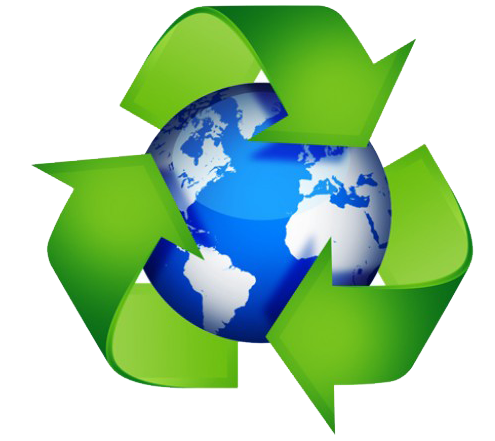 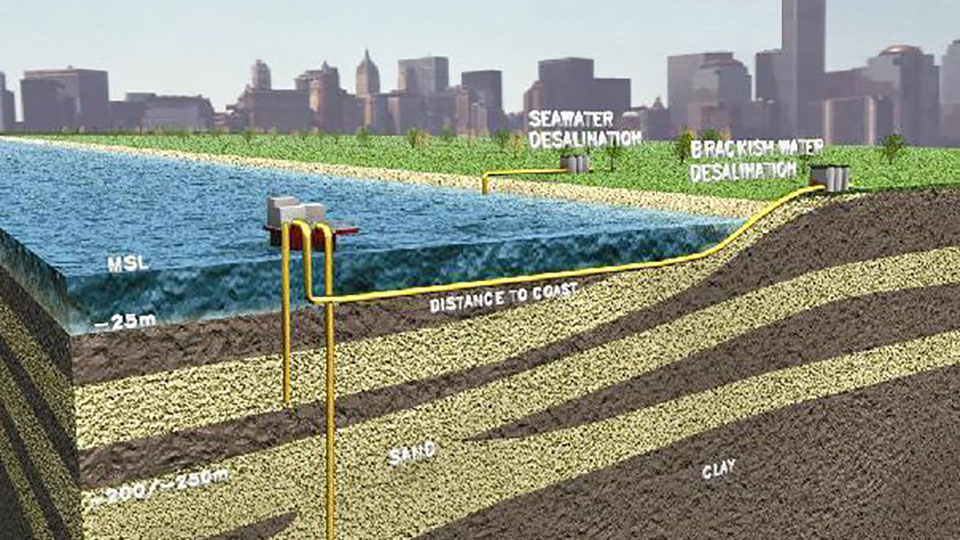 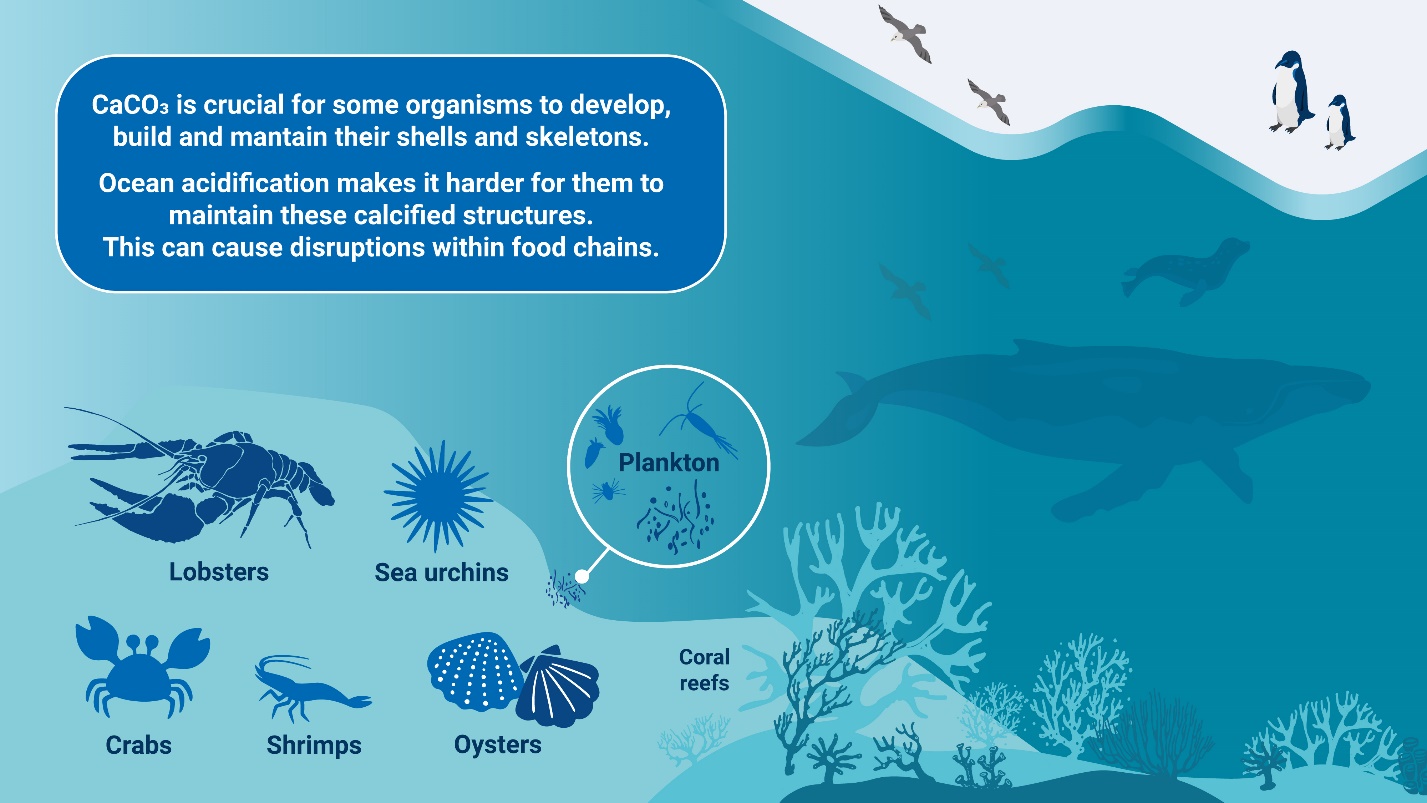 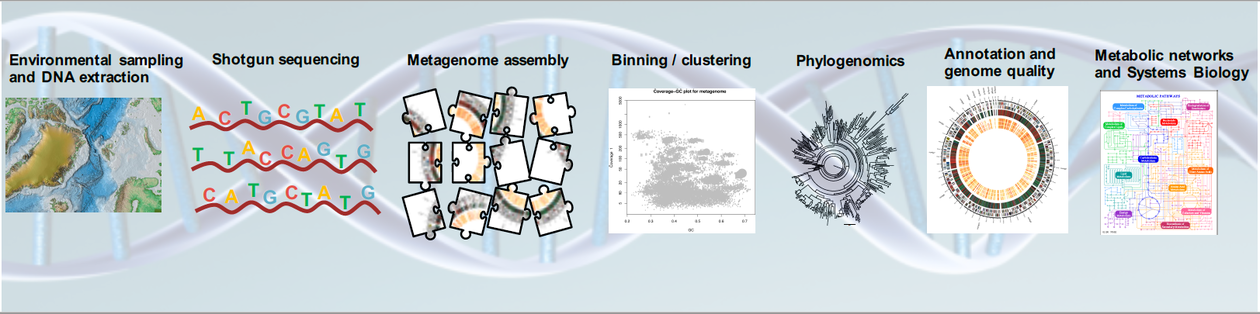 Marzia Rovere e il GdL
GdL Fondali Marini
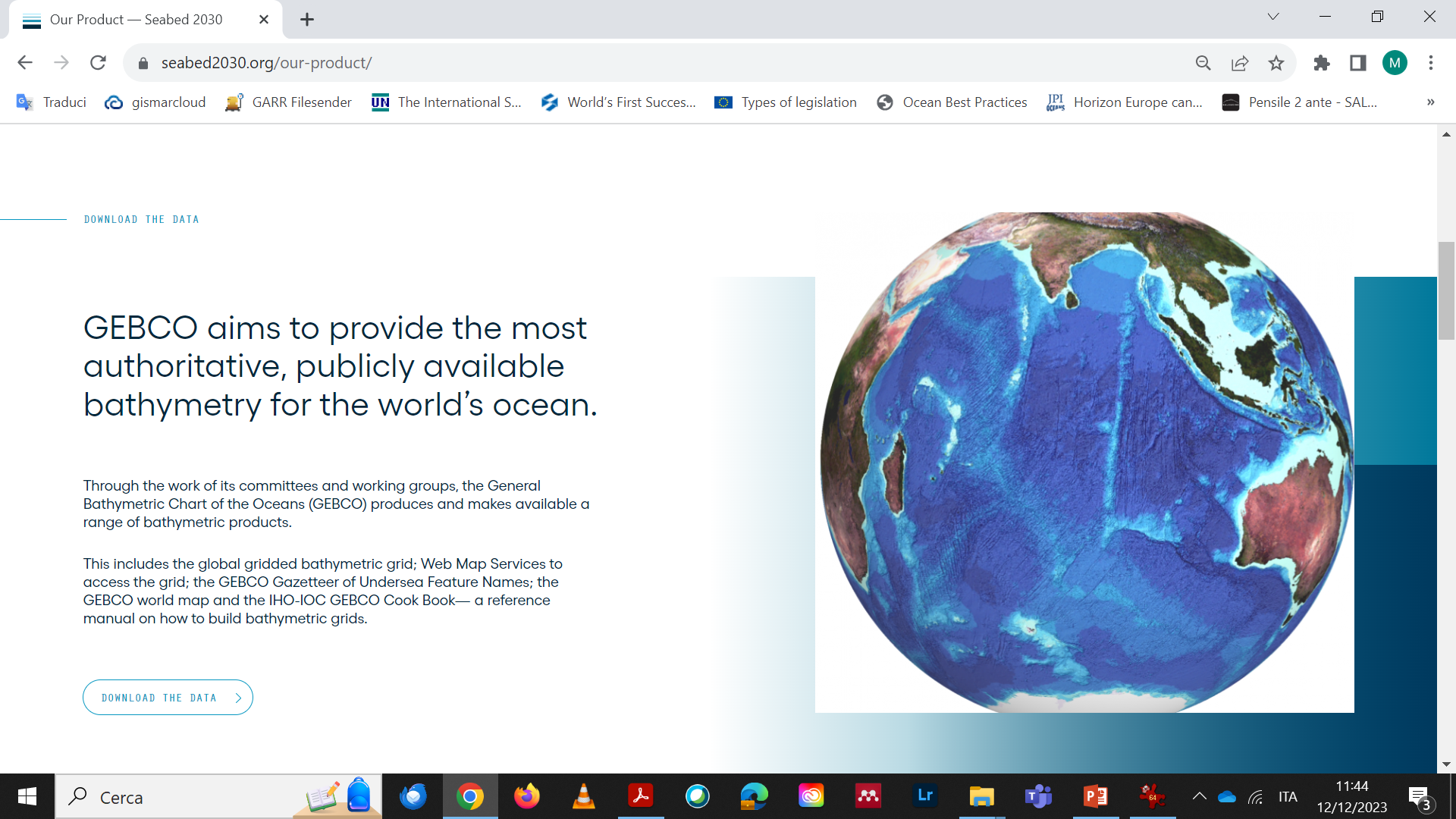 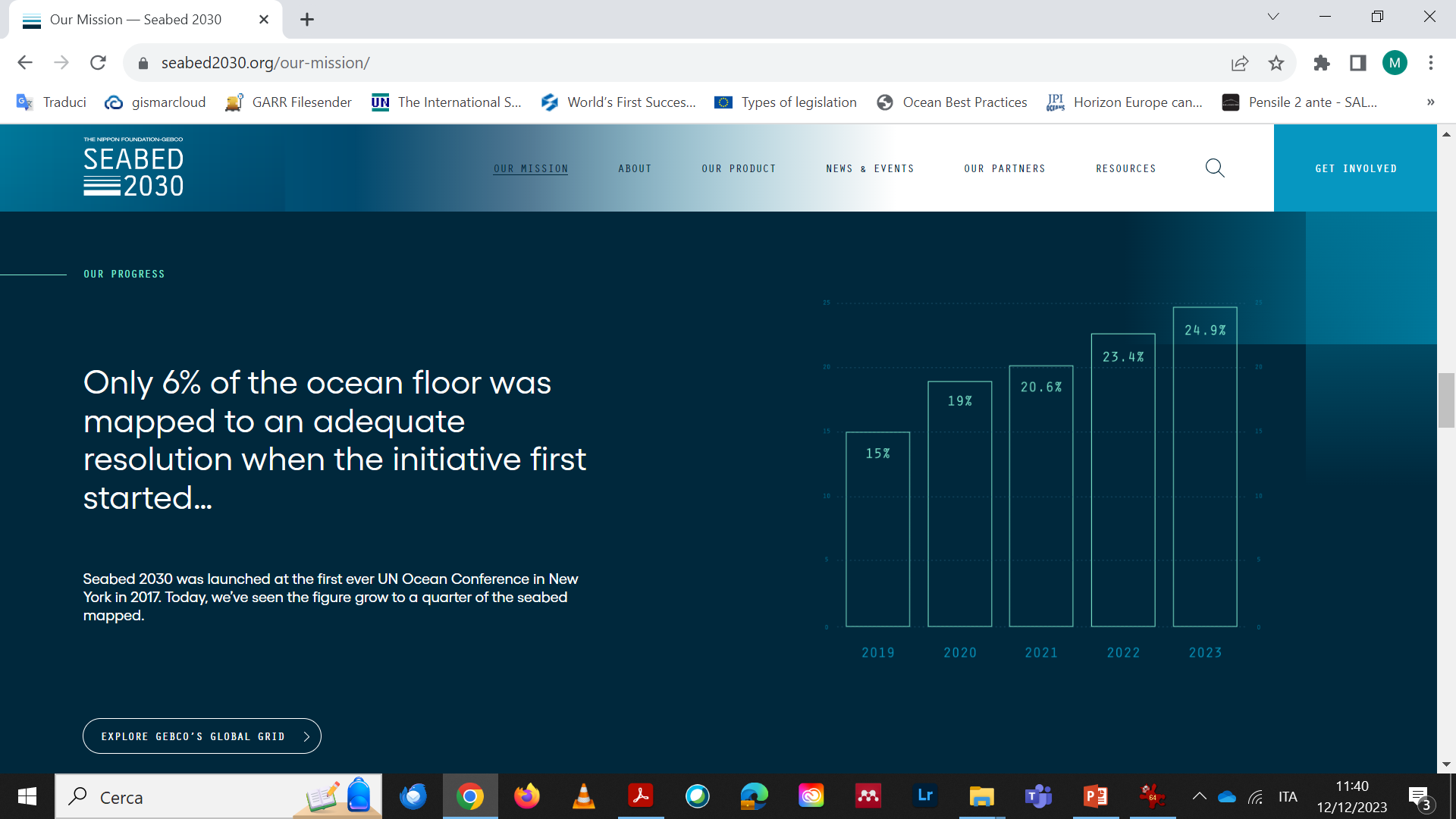 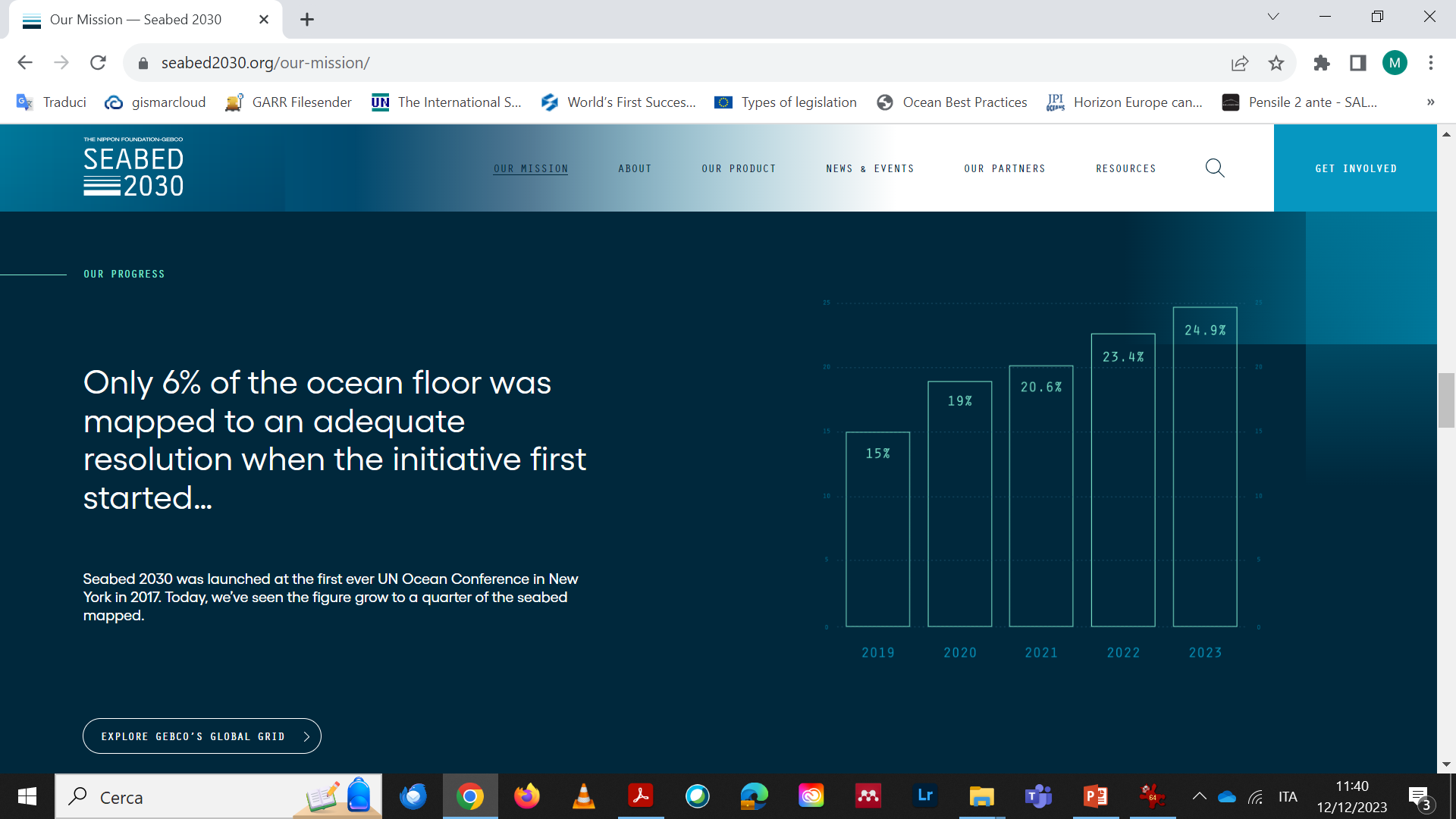 Marzia Rovere e il GdL
GdL Fondali Marini
MOTIVAZIONI INTERNE

Lettera di cooperazione tra CNR e ISA (International Seabed Authority) 
Ruolo del CNR nella Joint Action Ecological Aspects of Deep-Sea Mining della JPI Oceans 
Ruolo del CNR in organismi internazionali, infrastrutture dati e sistemi osservativi (es. GEBCO; IMDOS; EMODnet)
Opportunità per il CNR di consolidare rapporti con l’Industria tecnologica 
	(esplorazione dei fondali e mitigazione degli impatti ambientali)
Partecipazione del CNR al Progetto Civiltà del Mare 
	(Fondazione Leonardo Civiltà delle Macchine e Marina Militare Italiana)
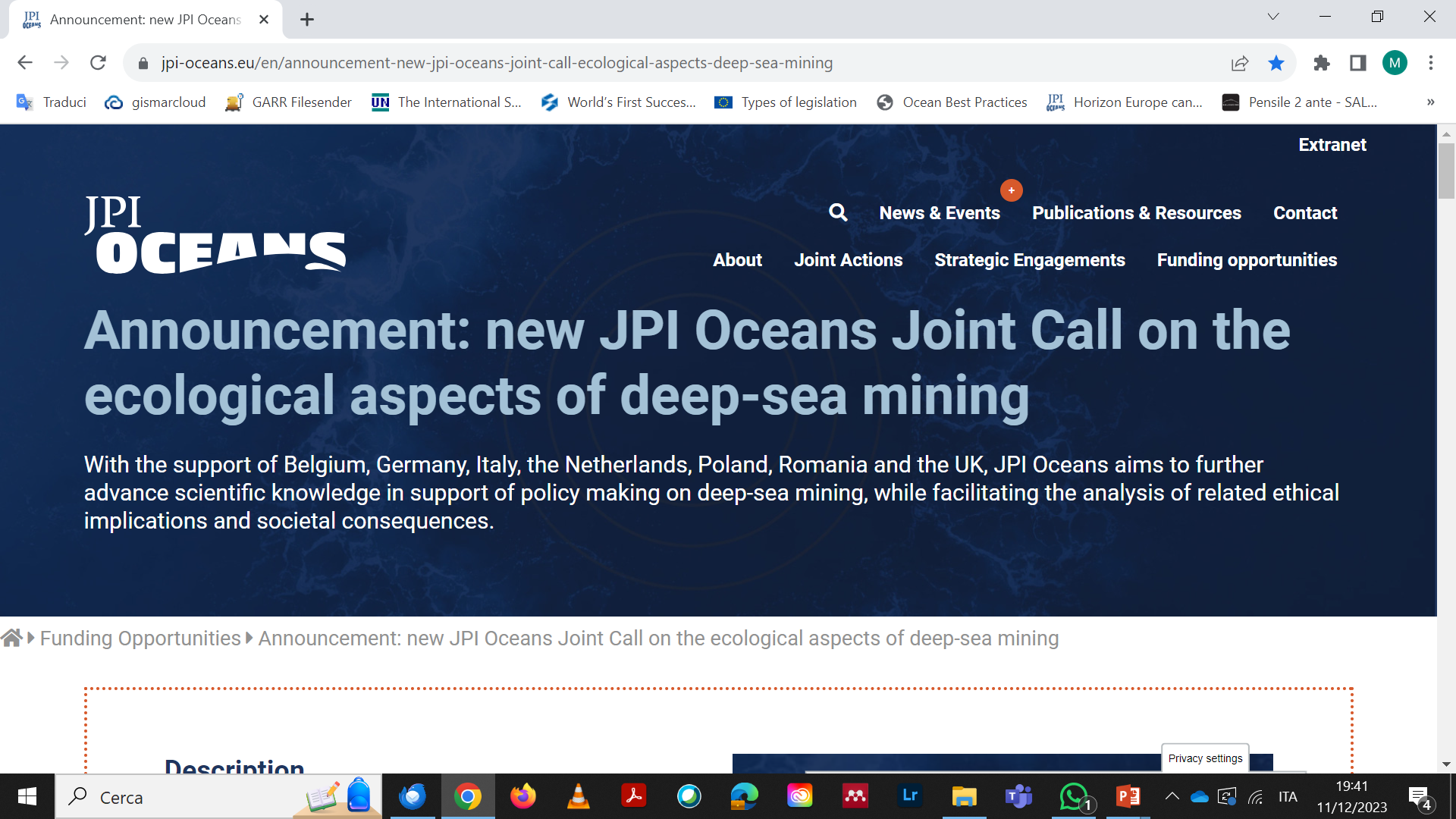 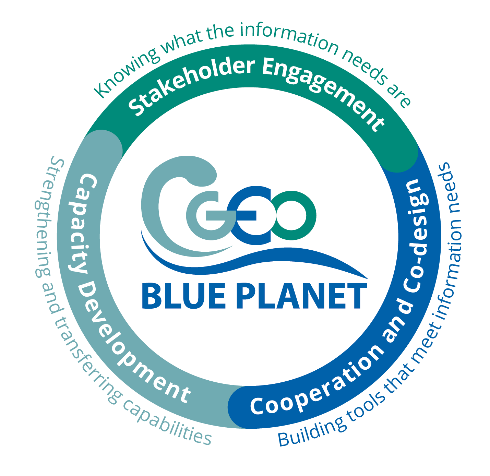 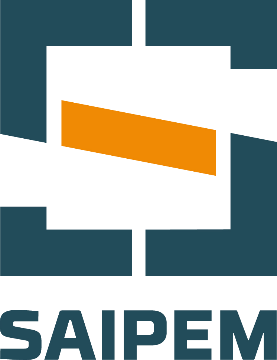 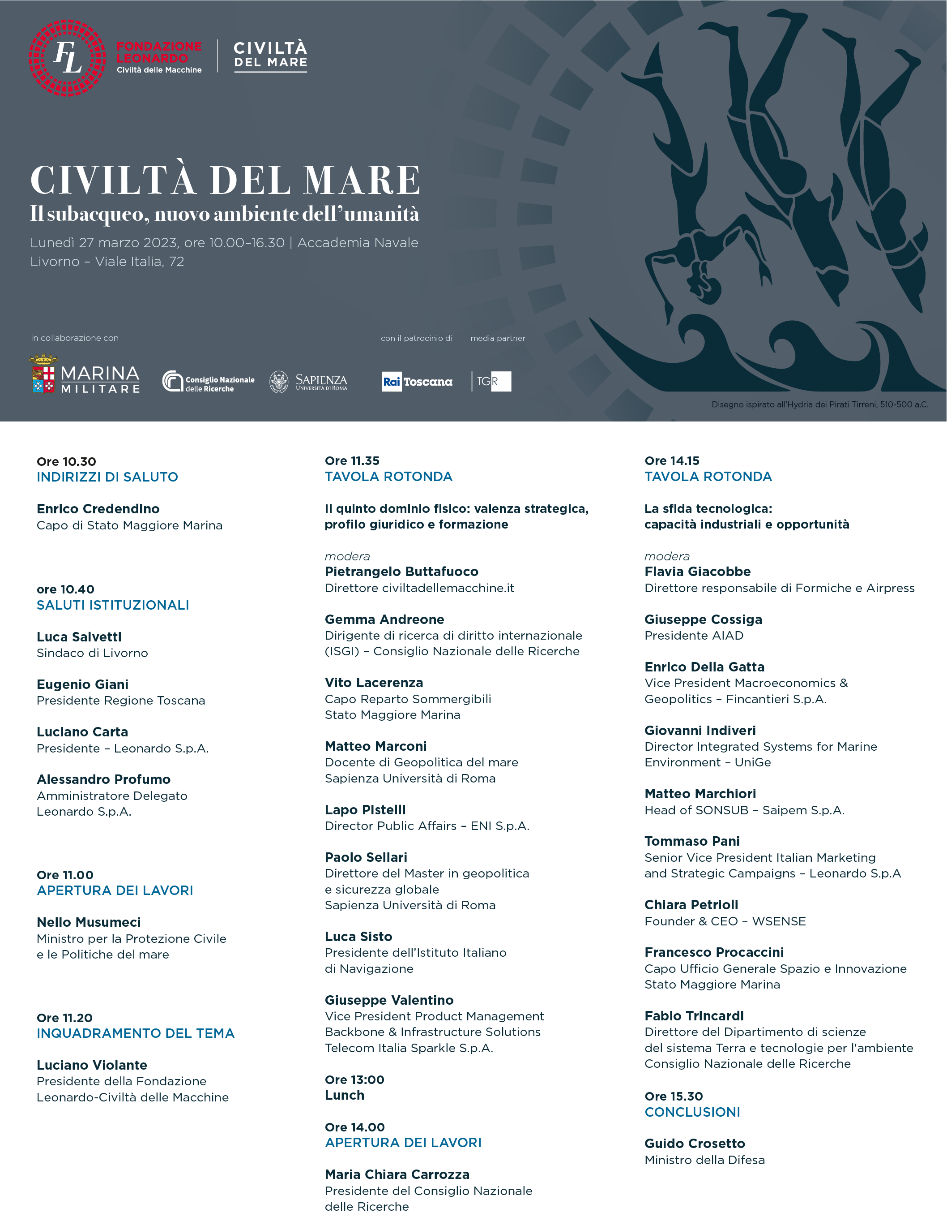 Marzia Rovere e il GdL
GdL Fondali Marini
COMPITI

Censire e armonizzare le metodologie e le attività di ricerca relative a: lo studio dei fondali marini, dei processi naturali e degli impatti antropici che li caratterizzano; l’avanzamento tecnologico nell’esplorazione e prospezione dei fondali marini; gli strumenti di governance che li regolano sia nello sfruttamento che nella loro protezione;
Proporre tematiche di ricerca comuni sul tema dei fondali marini, intesi come interfaccia di scambio tra idrosfera, biosfera e geosfera;
Identificare la comunità scientifica impegnata nella ricerca sui fondali marini, per la creazione di un network transdisciplinare con altri Dipartimenti del CNR;
Organizzare almeno un incontro annuale e, periodicamente, attività di formazione dedicate allo studio dei fondali marini nei suoi molteplici aspetti;
Mantenere i rapporti con Autorità internazionali (es. International Seabed Authority);
Identificare possibili opportunità e bandi di progetto in ambito nazionale e internazionale e supportare le comunità di ricerca del CNR nella partecipazione a tali bandi.
Marzia Rovere e il GdL
GdL Fondali Marini
TEMI CHIAVE

Mappatura dei fondali marini e cartografia marina
Circolazione di fluidi all’interfaccia del fondo marino – impatti sui cambiamenti globali, gli ecosistemi e le risorse minerarie
Distribuzione e concentrazione dei contaminanti classici ed emergenti sui fondali marini
Interazione tra processi naturali marini e attività umane
Sviluppo delle energie rinnovabili – studi di fattibilità e modelli di idoneità e sostenibilità
Nature-Based Solutions per la protezione delle coste
Esplorazione e gestione delle risorse idriche sottomarine
Ripristino, protezione e conservazione del mare profondo
Integrazione tra diverse tecniche di telerilevamento multi-piattaforma e multi-scala (es. satellitare e in-situ)
Tecnologie innovative per l'esplorazione dei fondali marini
Soluzioni IA attuali e future per l’interpretazione assistita di dati geofisici marini
Archiviazione, gestione e accesso ai dati dei fondali marini – data FAIRness
Marzia Rovere e il GdL
GdL Fondali Marini
OBIETTIVI

Proseguire il lavoro di supporto all’Ente nel settore di ricerca relativo ai fondali marini, loro stato di salute ambientale e problemi connessi al loro sfruttamento economico;
Proseguire il supporto del CNR al Ministero degli Affari Esteri e della Cooperazione Internazionale (MAECI) e al Ministero dell'Università e della Ricerca negli organismi internazionali deputati alla governance dei fondali marini; 
Sviluppare proposte di ricerca nell’ambito della Mission Horizon Europe “Restore Our Ocean and Waters by 2030”, la Sustainable Blue Economy Partnership e Italian National Biodiversity Future Center (PNRR);
Contribuire alla Decade dell’Oceano delle Nazioni Unite;
Formare una nuova generazione di ricercatori nel campo dell’esplorazione dei fondali marini;
Sviluppare programmi di capacity development (anche) a bordo della nave Gaia Blu;
Supportare il women’s empowerment nella ricerca sul mare profondo.
Marzia Rovere e il GdL